Varkensrassen
Groot Yorkshire
Herkomst: Engeland
Nederlands landvarken
Herkomst: Nederland
Duroc
Herkomst: Canada
Piëtrain
Herkomst: België
Hangbuikzwijn
Herkomst: Azië
Britse Saddleback varken
Herkomst: Engeland
Mangalitza of wolvarken
Herkomst: Hongarije
Hampshire
Herkomst: Engeland
Berkshire
Herkomst: Engeland
Tamworth
Herkomst: Engeland
Kune kune varken
Herkomst: Nieuw Zeeland
http://vimeo.com/5850285
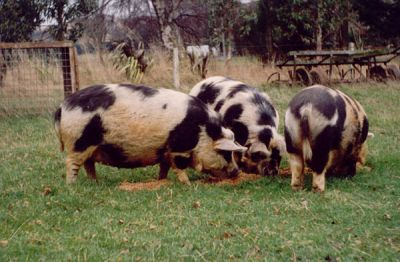